What’s going at the end  of Act 4 Scene 2?
Act 4 Scene 3 part 1
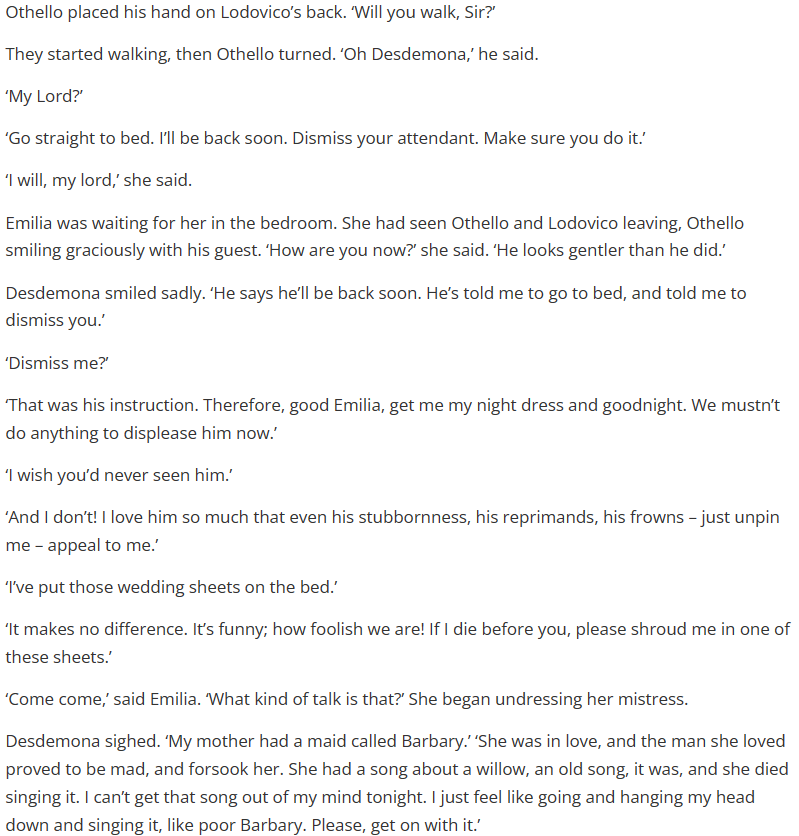 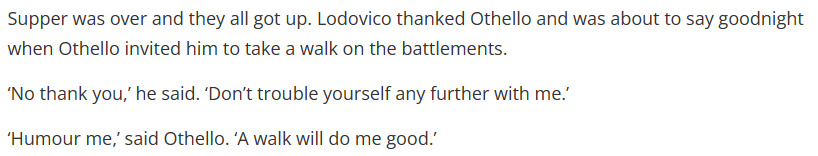 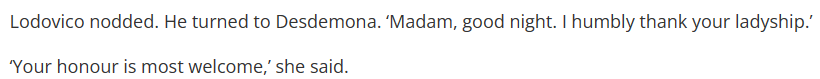 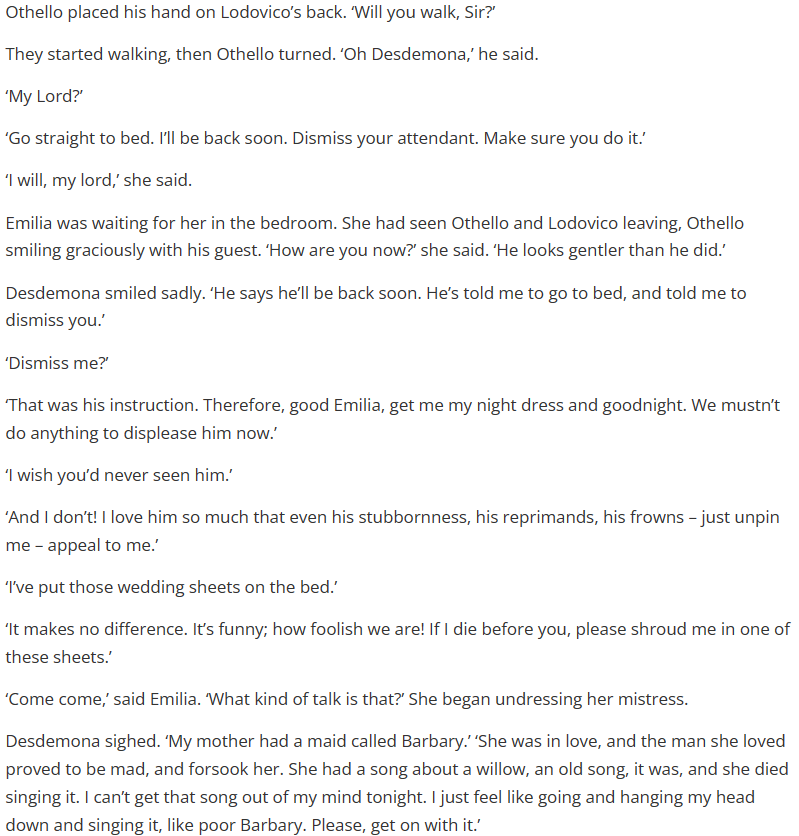 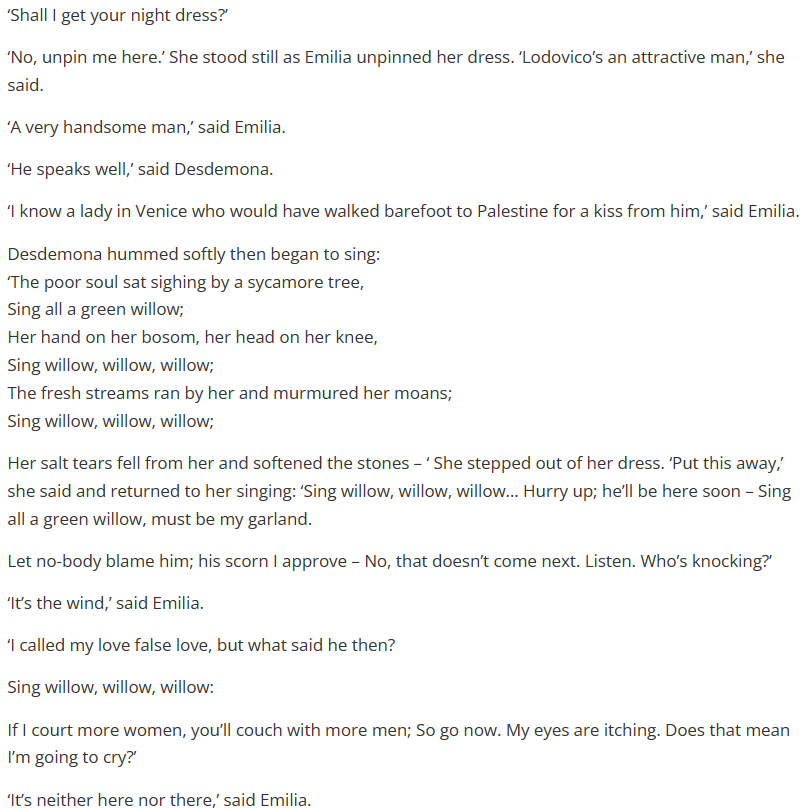 Act 4 Scene 3 part 2
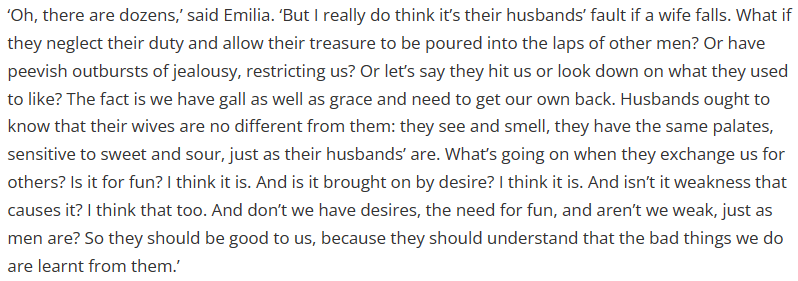 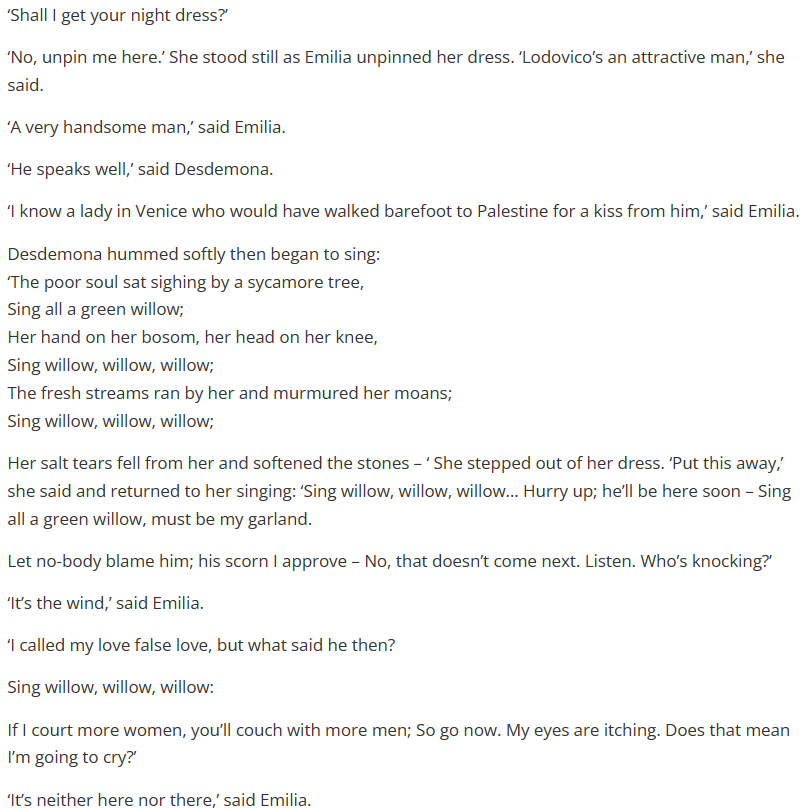 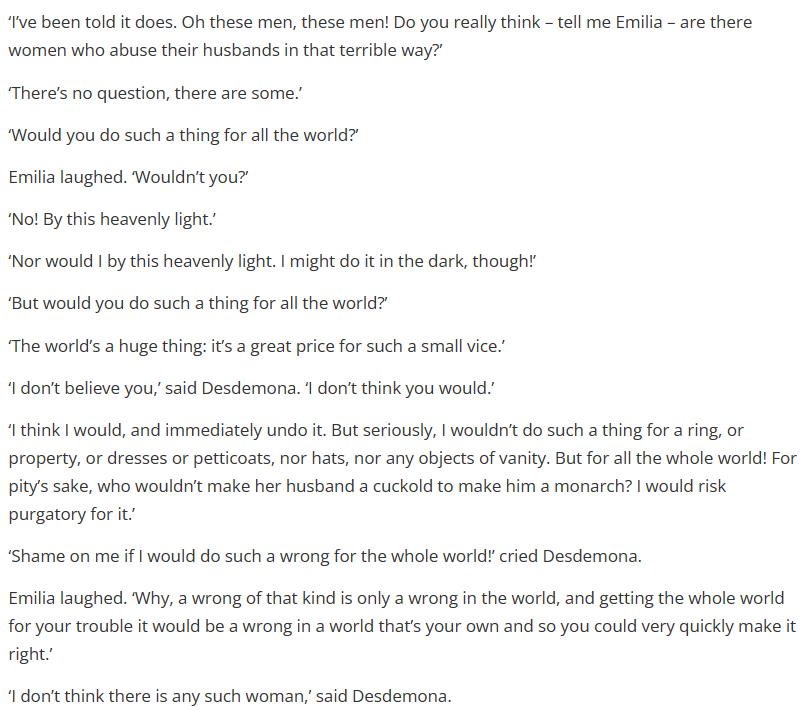 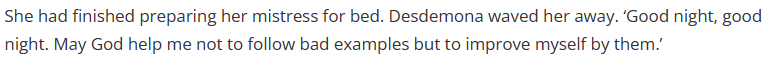 How does Shakespeare make this a memorable moment in the play?
One thing Shakespeare does to make this a memorable moment in the play is…

A quote that supports this would be…

This quote demonstrates my point because…

This is interesting in relation to the rest of the play because…

From a structural point of view, this part of the play is similar / different to the rest of the play because…
How does Shakespeare characterize Othello throughout the play?
Shakespeare characterizes Desdemona as…

A quote that supports this is…

This is a good quote to illustrate my point because..


Another way Shakespeare characterizes Desdemona is…

A quote to support this is…

This quote supports what I am trying to say here because…
Use this handout to improve your ‘characterization of Othello’ answer
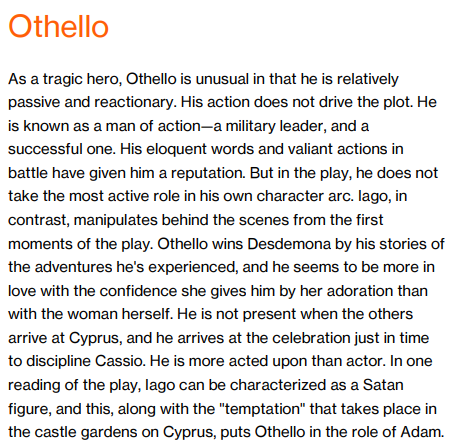 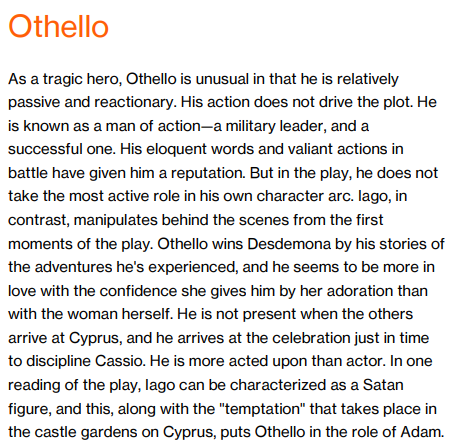 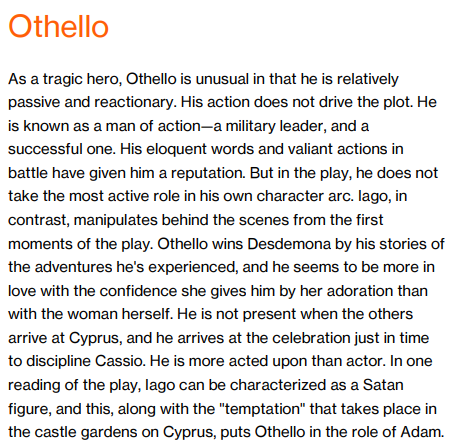 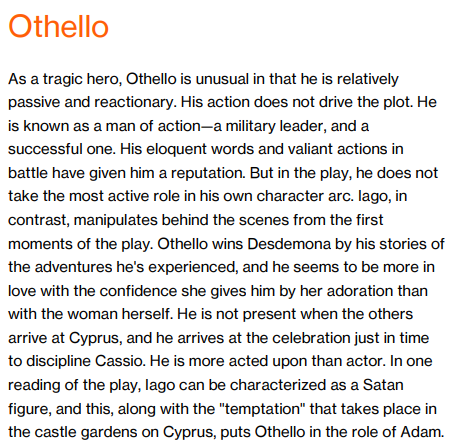 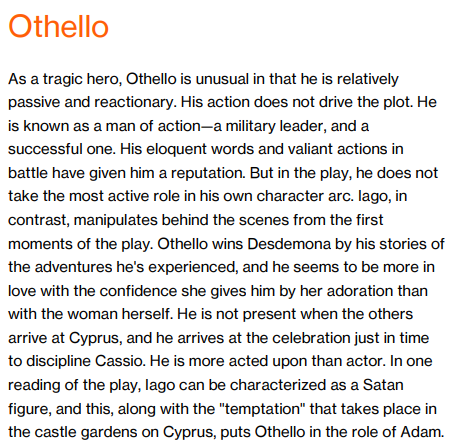